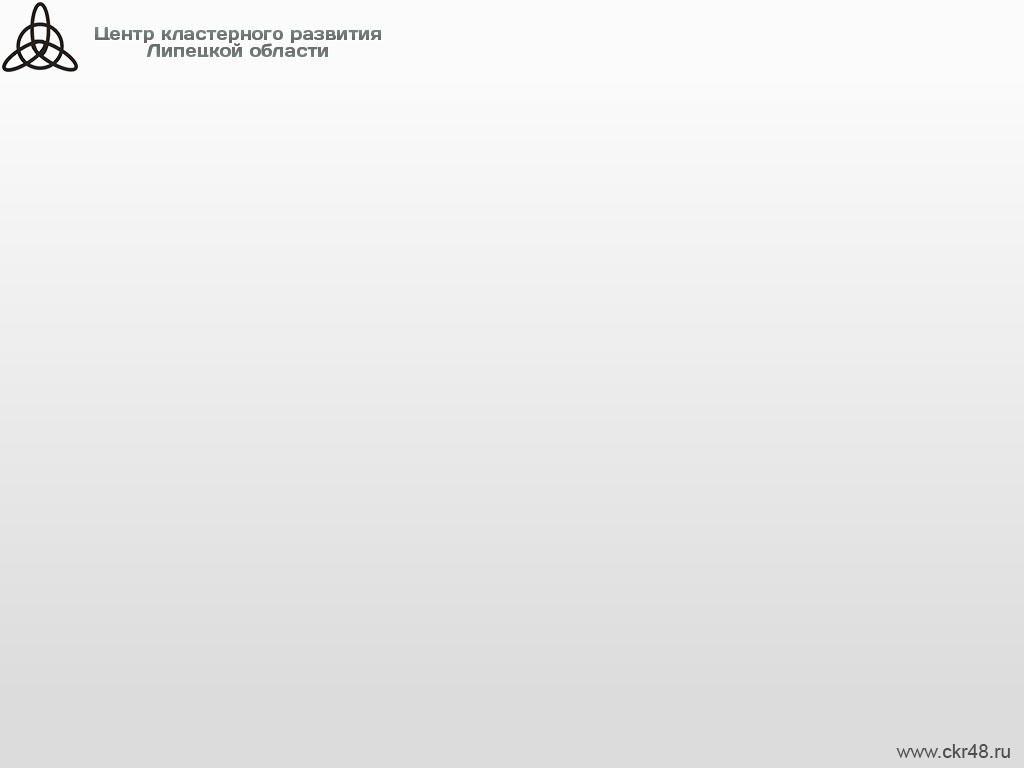 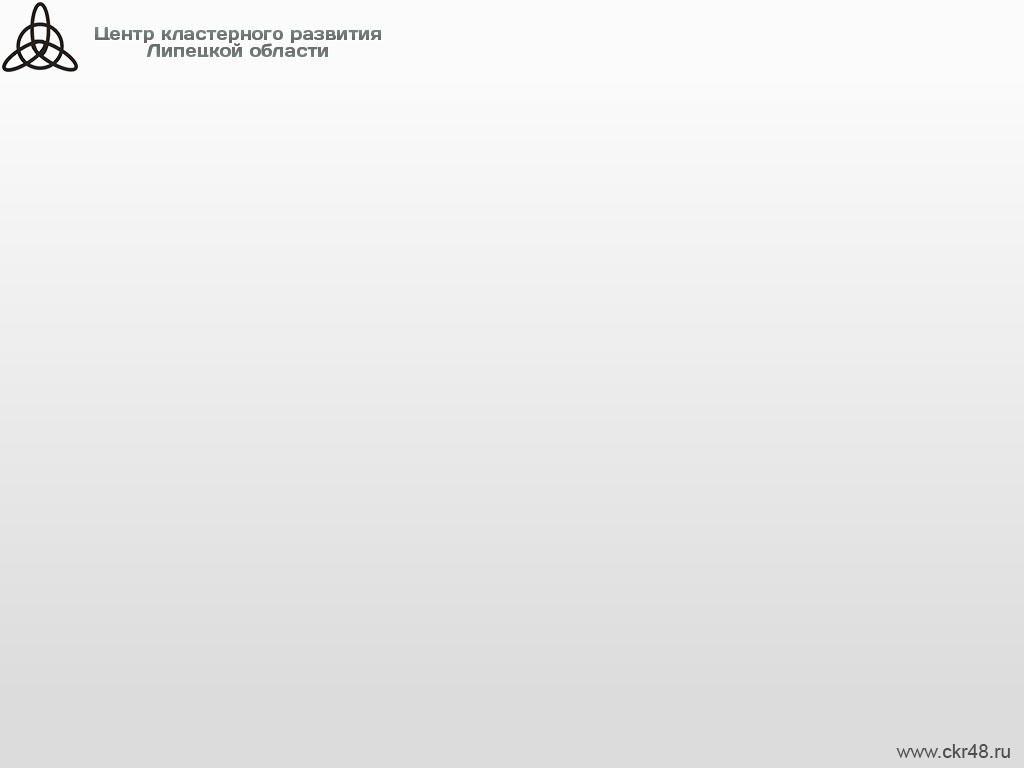 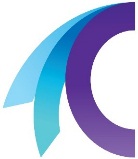 Инновационный территориальный промышленный кластер белой техники
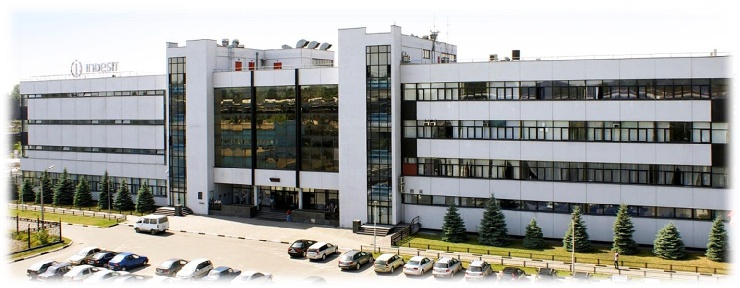 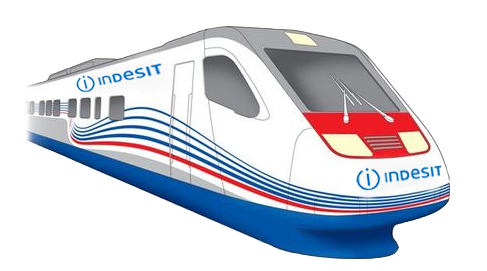 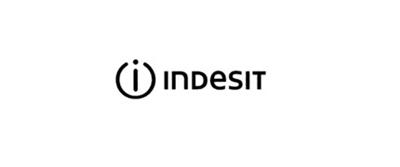 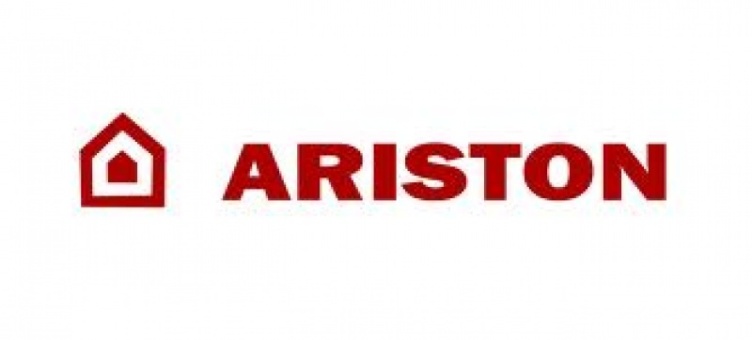 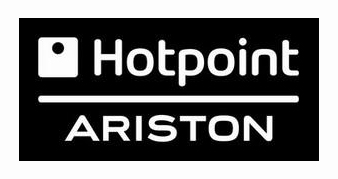 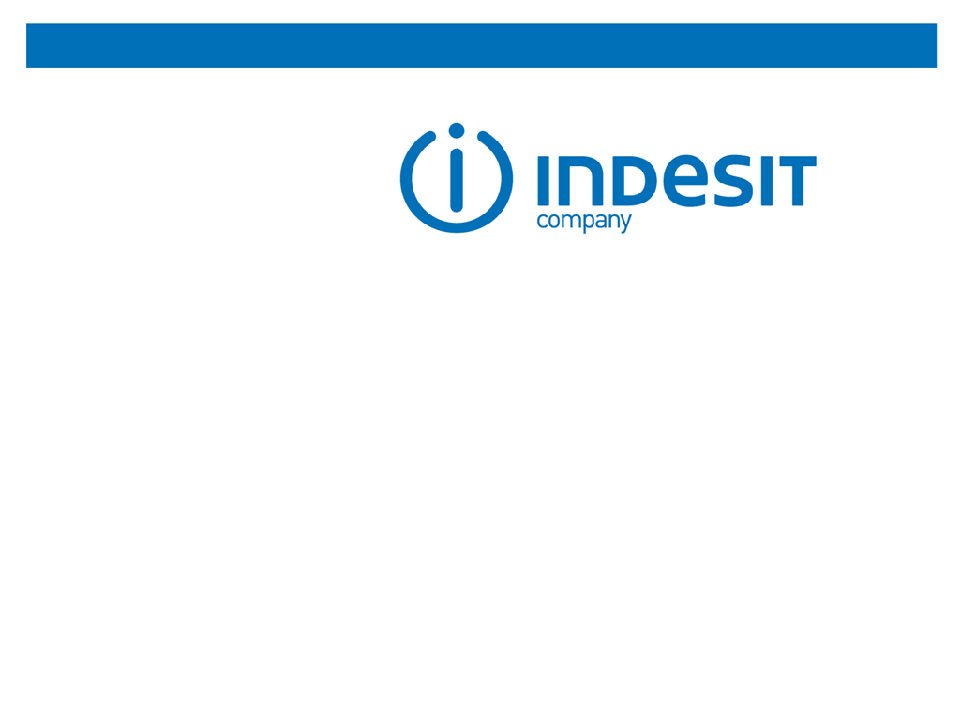 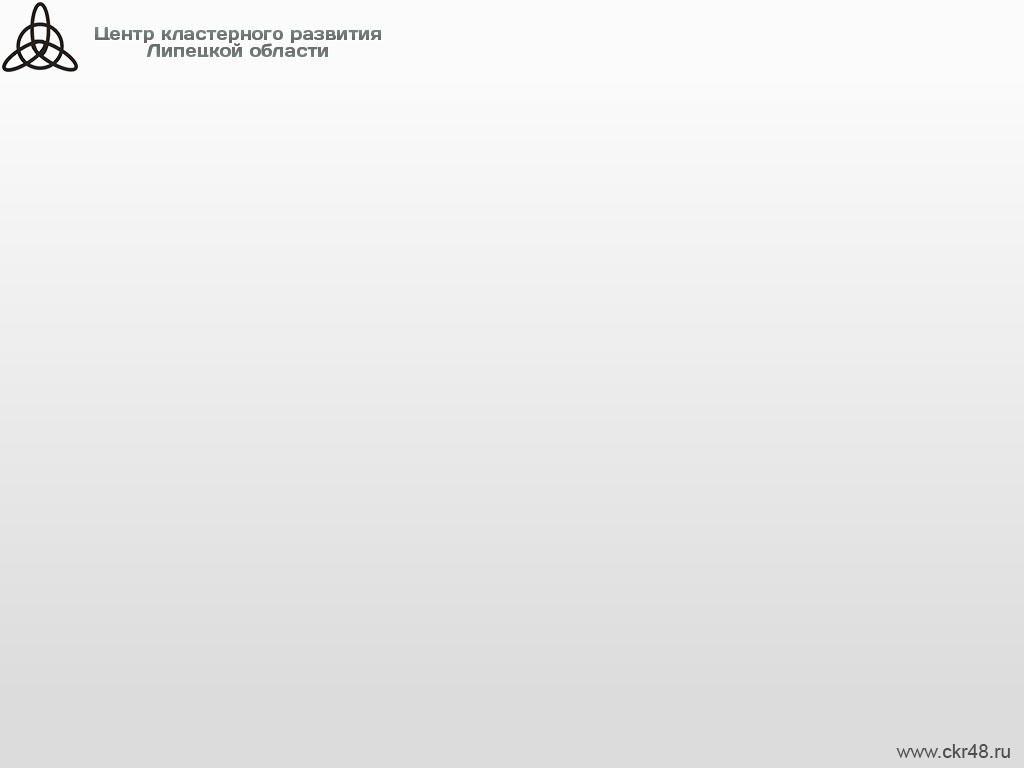 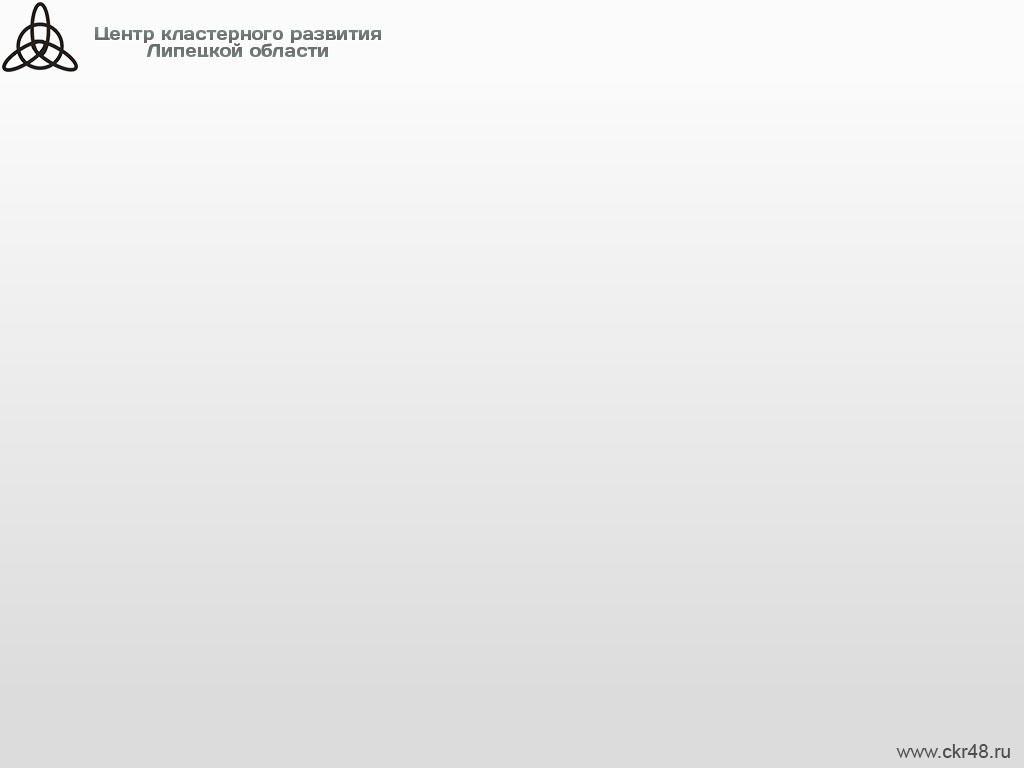 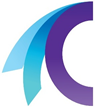 Инновационный территориальный промышленный кластер белой техники
Динамика объемов производствахолодильников/морозильников                                                        стиральных машин
шт.
шт.
1888
1900
1806
1709
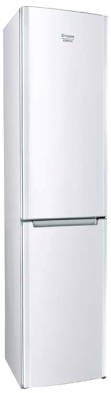 1700
1700
1733
1617
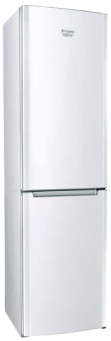 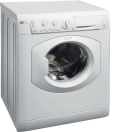 1539
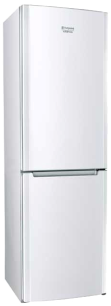 1500
1500
1535
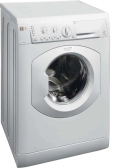 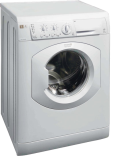 1315
1412
1300
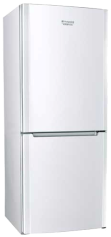 1300
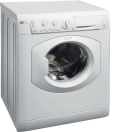 1156
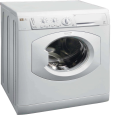 1281
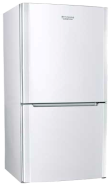 1100
1100
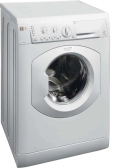 941
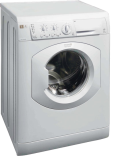 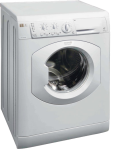 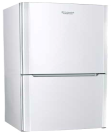 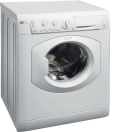 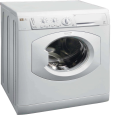 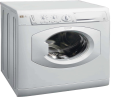 900
900
700
700
2011
2012
2013
2014
2015
2016
2011
2012
2013
2014
2015
2016
20,9 млрд. руб.
22 
участника

16 
промышленных предприятий

9,2млрд. руб.

2600 
рабочих мест
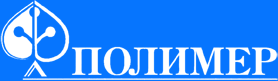 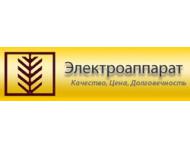 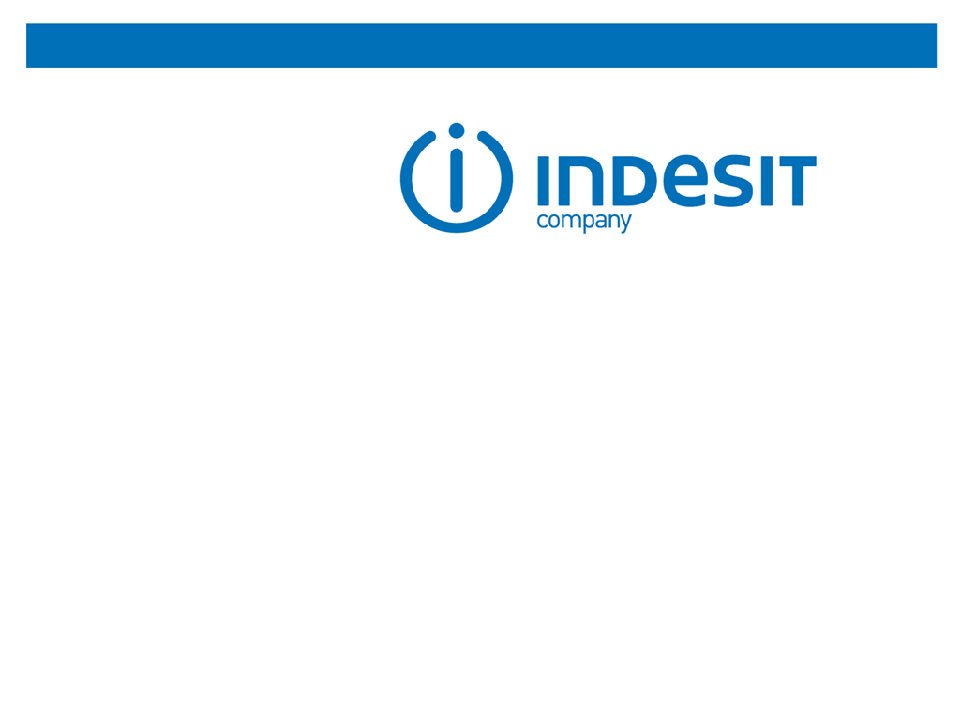 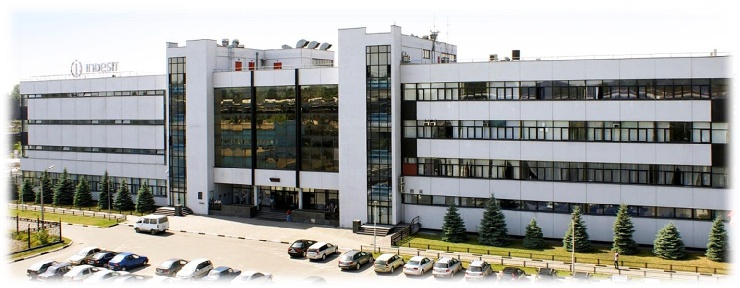 +
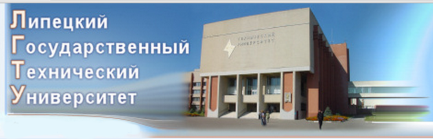 4200 рабочих мест
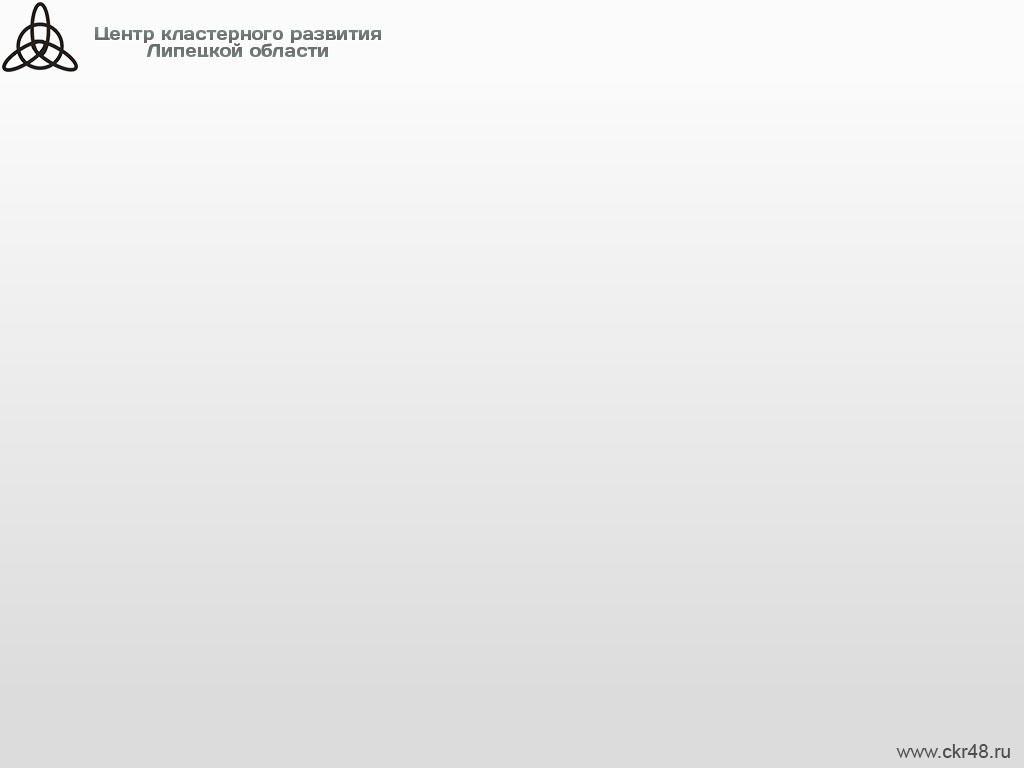 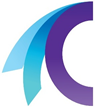 Инновационный территориальный промышленный кластер белой техники
Предприятия – участники кластера
ООО «Компания Ассоль»
(изделия из пластмасс  для сложнобытовой техники)
ООО «Индустрия Л» (контрогрузы для стиральных машин)
ООО ЛПО «Электроаппарат»
(шнуры питания, электропроводка для бытовой техники)
ОАО «Полимер» 
(изделия из резины и полимерных материалов)
ООО «Полимер-групп» 
(пластиковая упаковка)
ООО «Экинлер» (электрокабельная продукция)
ЗАО «Индезит Интернэшнл»
ЗАО «МПК Плюс» (экструзия и окраска для холодильников
ООО «Юнионвайр» (изолированные провода и кабели)
ООО «Кроно» 
(пластиковая упаковка)
ООО «Унибоб-Л» 
(фильтры, пластиковая продукция, электронный таймер)
ООО «Пластик-Холл» (резинотехнические изделия для холодильников)
ООО «Арт-принт» (печатная продукция)
ООО «Завод пеноплаcт» 
(изделия из вспененного полистирола)
ООО «Евротех» (резинотехнические изделия)
ТД «Липецкий станкозавод»
(поставка пластиков)
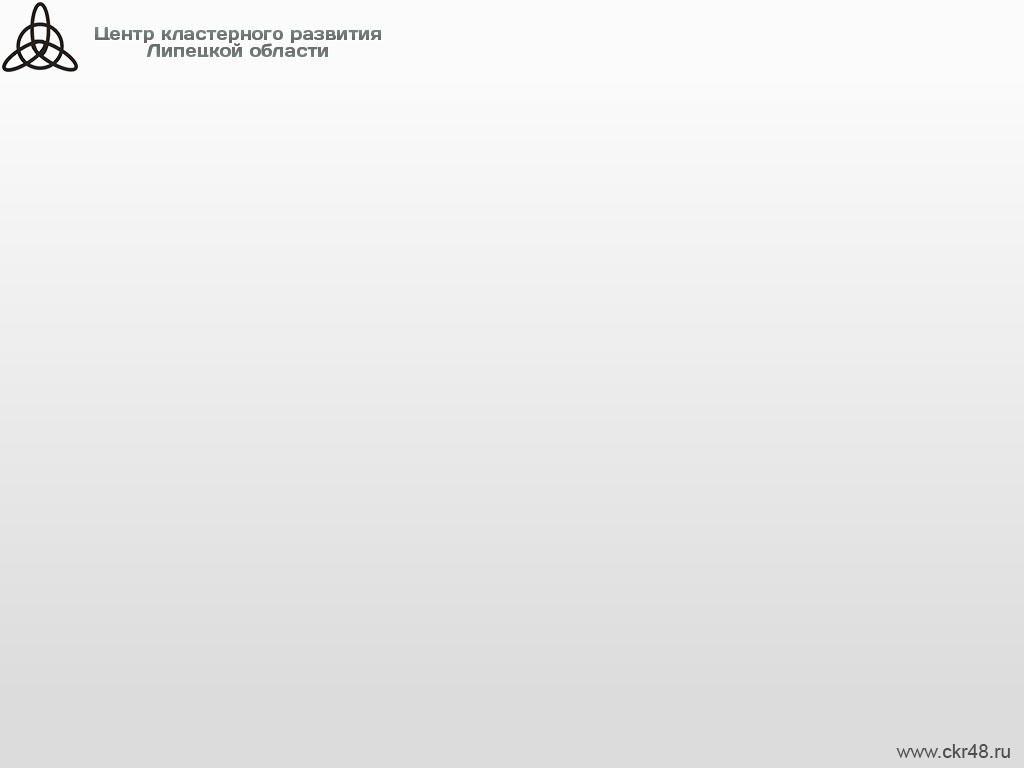 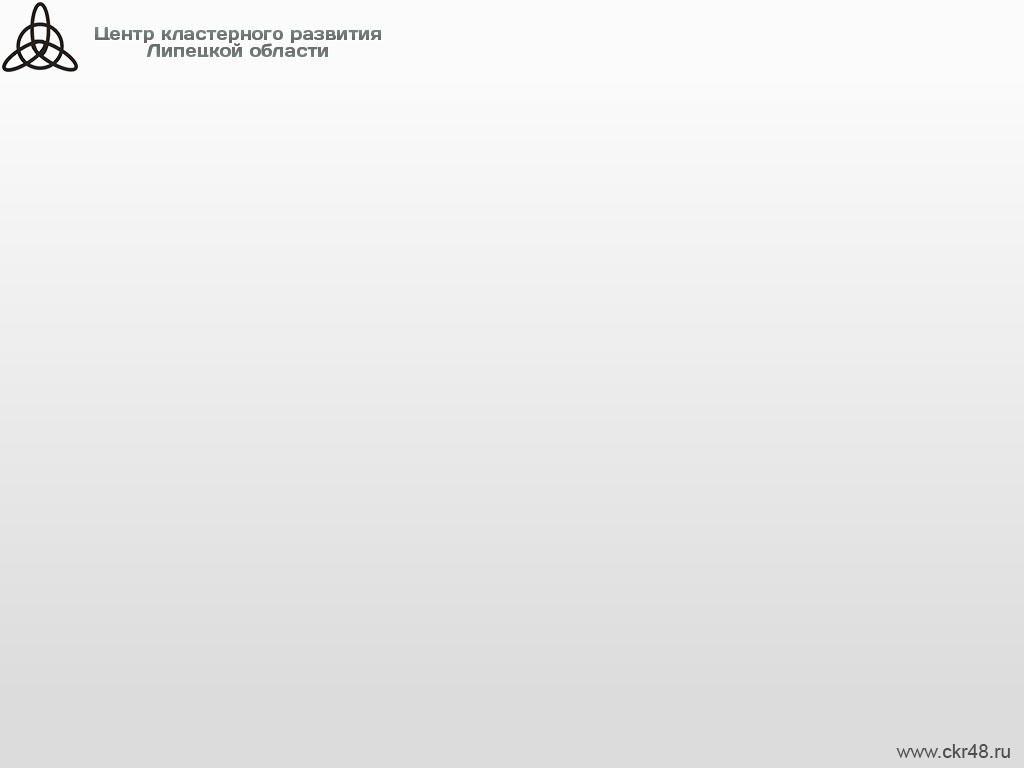 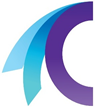 Поставщики комплектующих и преимущества локализации
Снижение цены
 Таможенная пошлина не взимается   (экономия до 20%)
 Снижение транспортных расходов
 Более низкая стоимость переработки
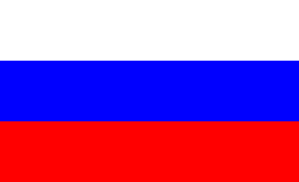 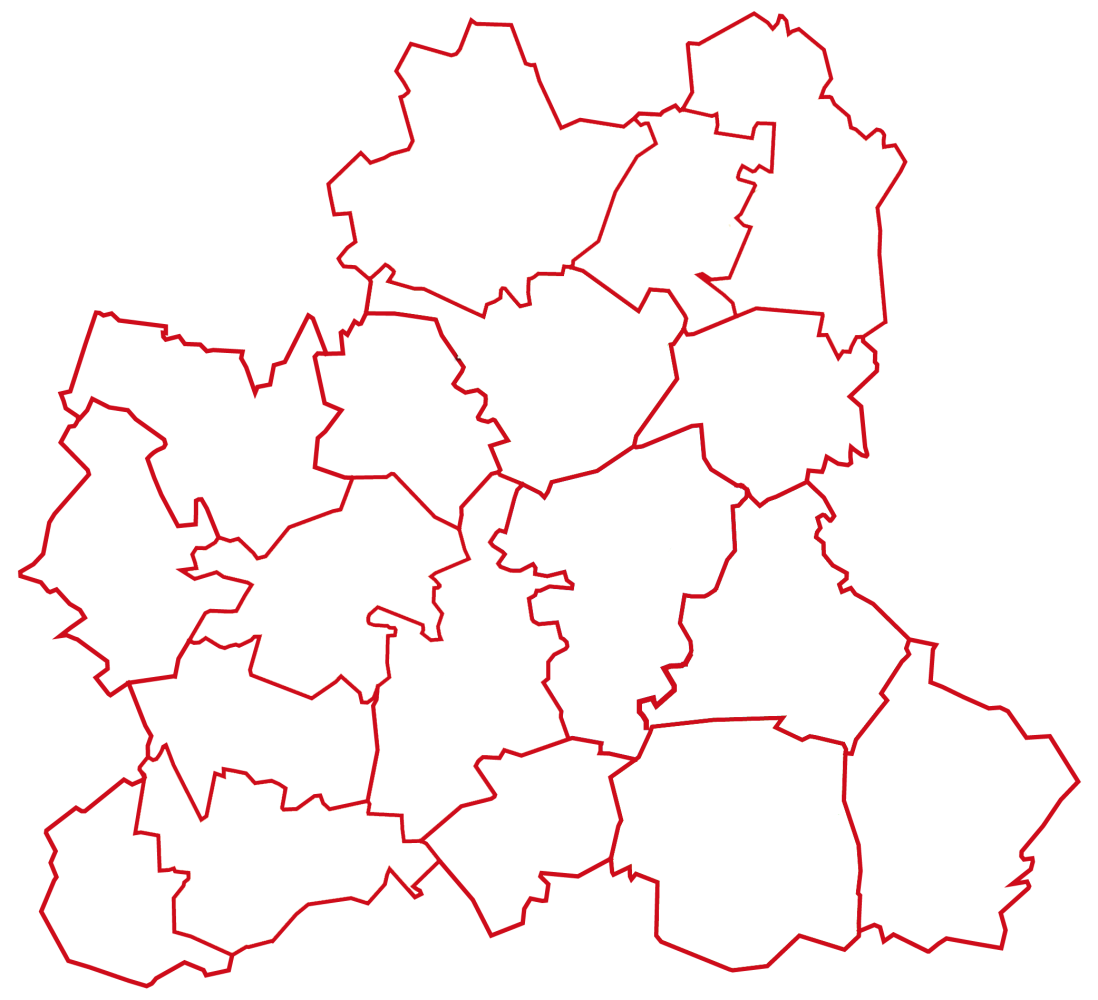 Россия
€ 196 млн.120 поставщиков
Снижение времени выполнения заказа
 Сокращение времени поставки   комплектующих (в 5-10 раз)
 Уменьшение складских запасов
 Гибкость логистики
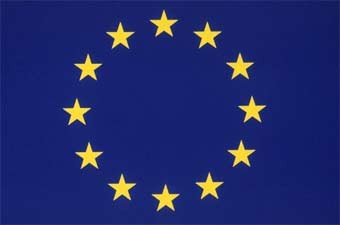 € 150 млн.115 поставщиков
Липецк
Развитие существующей базы локальных поставщиков
 
Усовершенствование и внедрение   инновационных технологий
 Внедрение и применение   международных стандартов качества
Страны Европы
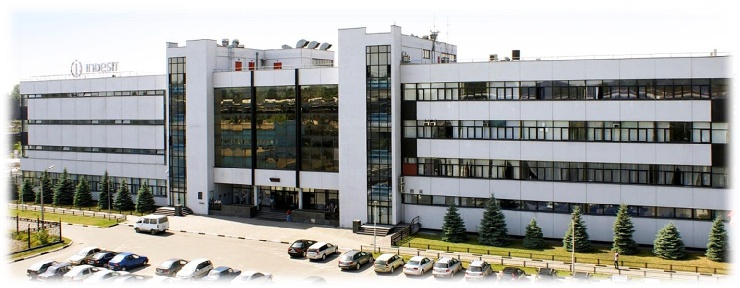 € 49 млн.25 поставщиков
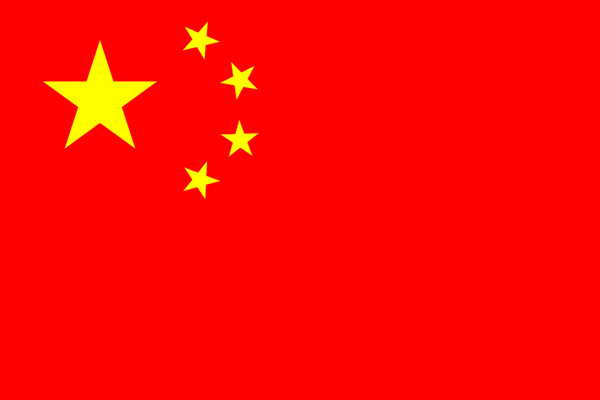 Социальный вклад

 дополнительные рабочие места
 социальная стабильность
Китай
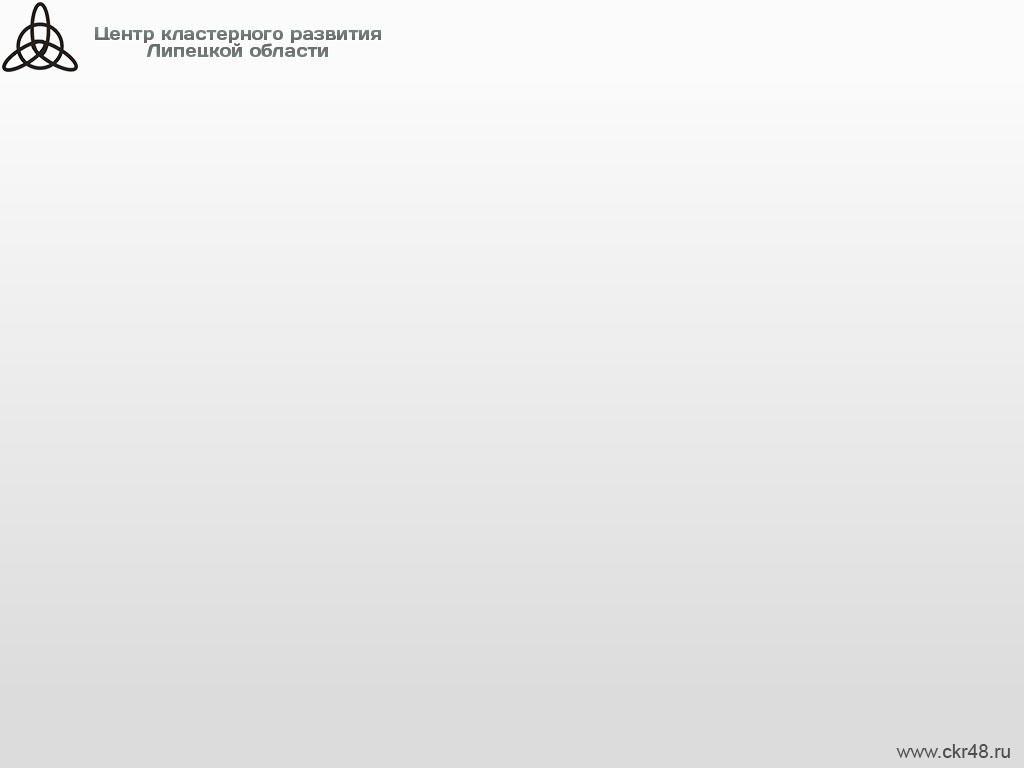 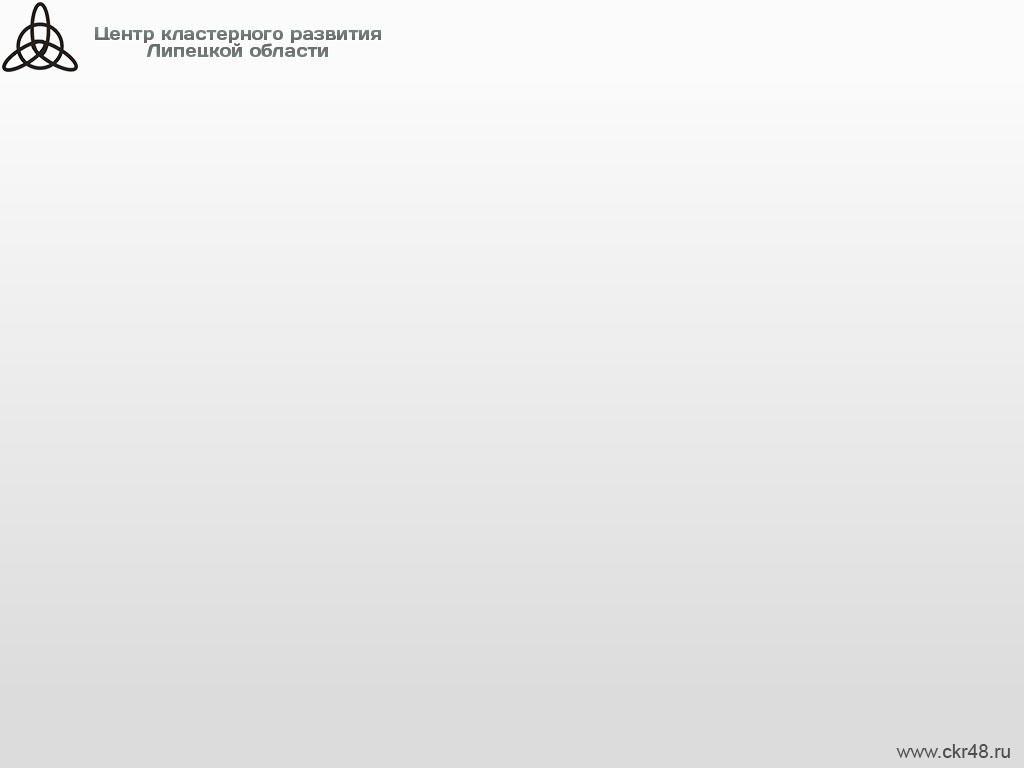 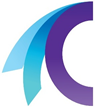 Реализуемые проекты кластера белой техники
Торговый дом(снабженческо-сбытовое обеспечение кластера)
Инжиниринговый центр (ИЦ)
22,9 млн. руб.
0,61 млн. руб.
Инновационное опытно-конструкторское бюро при ИЦна базе ЛГТУ
Программа подготовки и переподготовки кадров
8,4 млн. руб.
12,9 млн. руб.
Предприятие по изготовлению, ремонту и обслуживанию технологической оснастки
Кластерный центр локализации для привлеченияновых участников
16,25 млн. руб.
2,6 млн. руб.
63,7млн. руб.
Финансирование проекта
Господдержка
Собственные средства
17,4 млн. руб.
46,3 млн. руб.
70%
30%
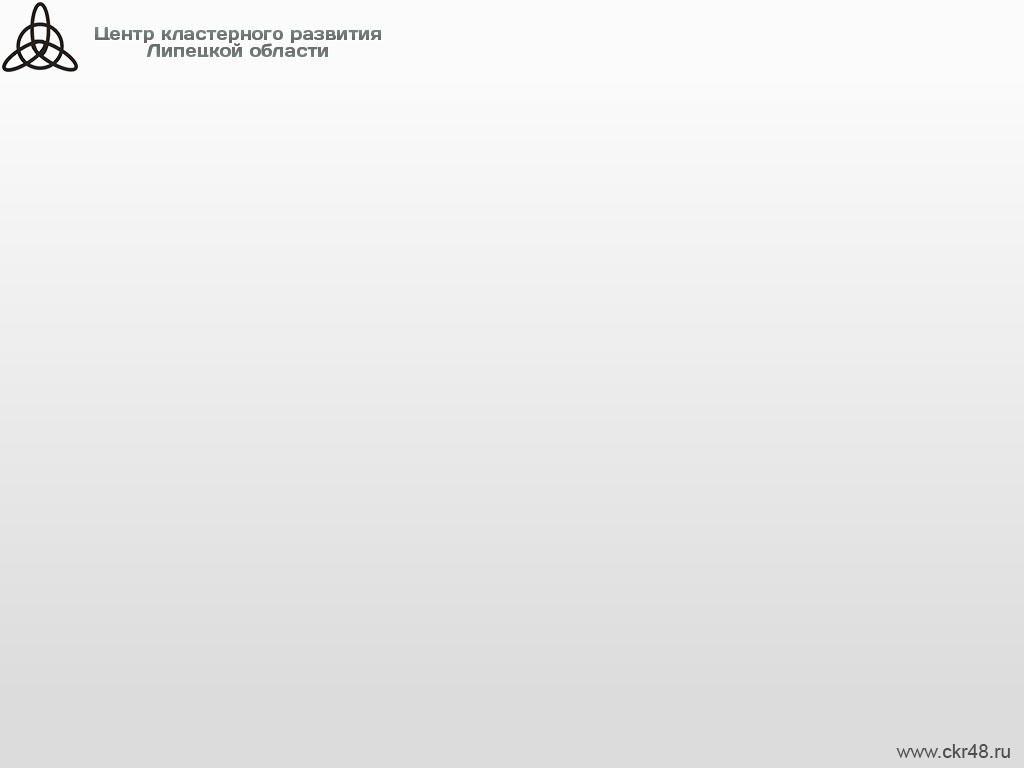 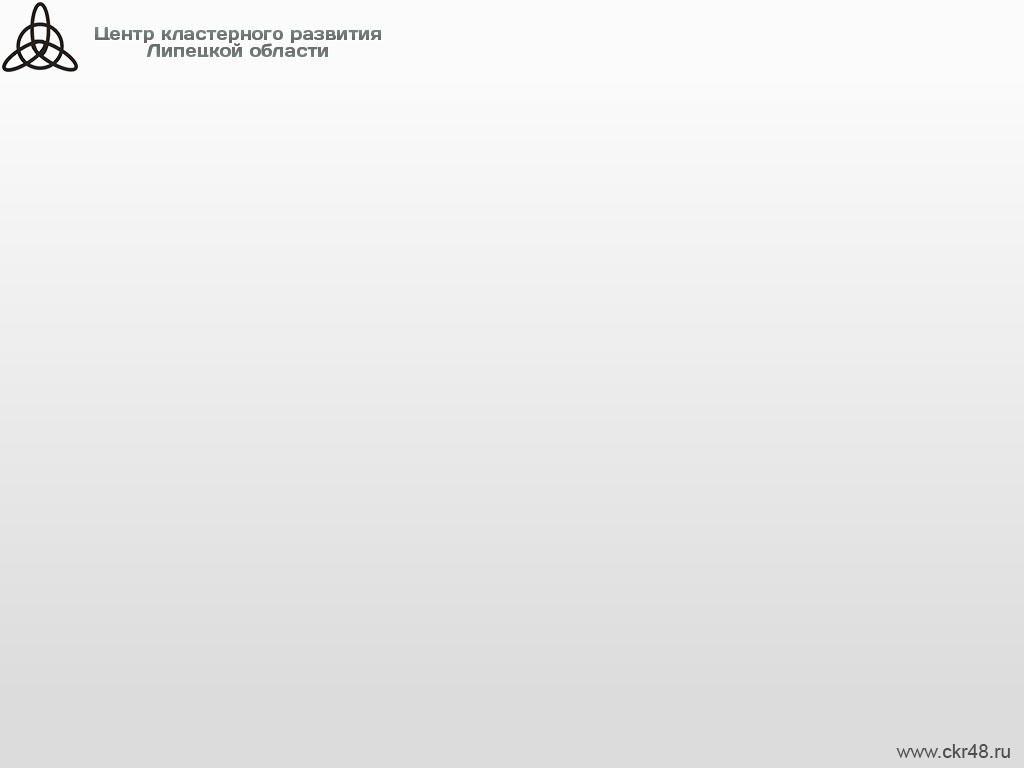 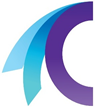 Ожидаемые результаты функционирования кластера белой техники
2014 г.
2016 г.
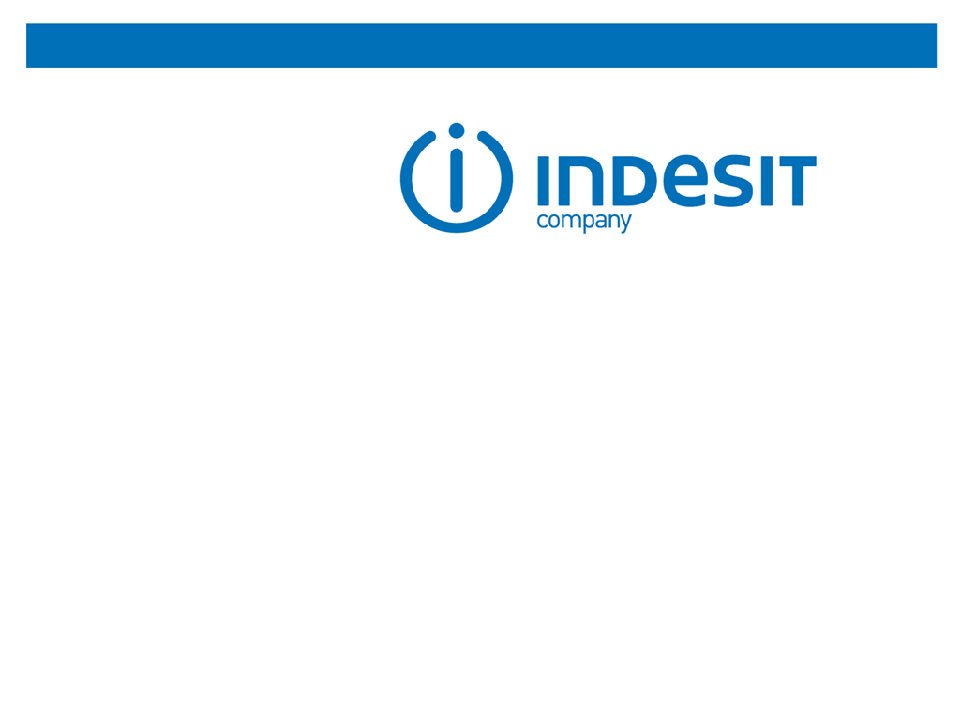 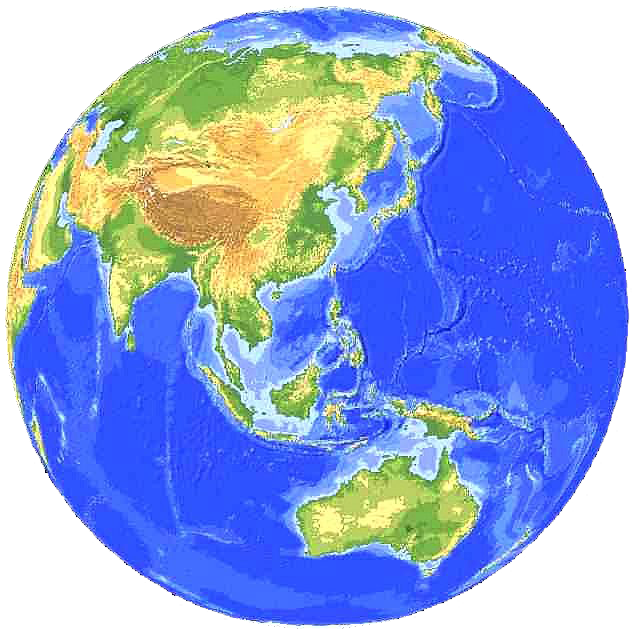 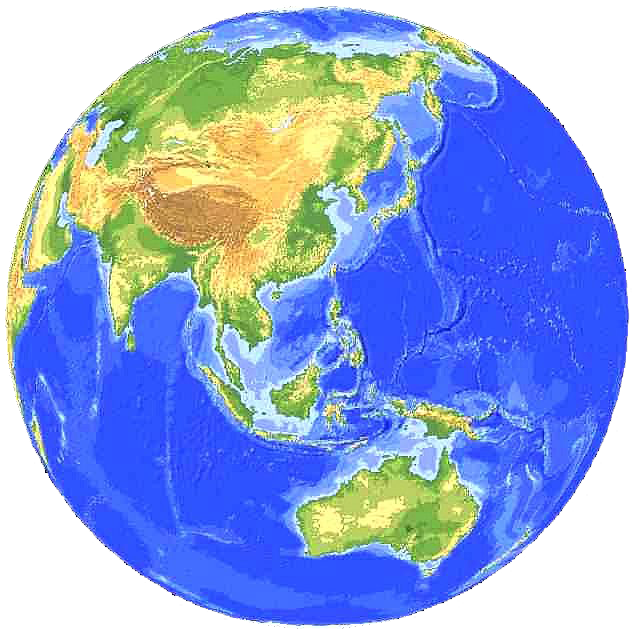 63%
45%
15,8 млрд. руб.
37%
19%
Закупкакомплектующих
265
Компании-поставщики